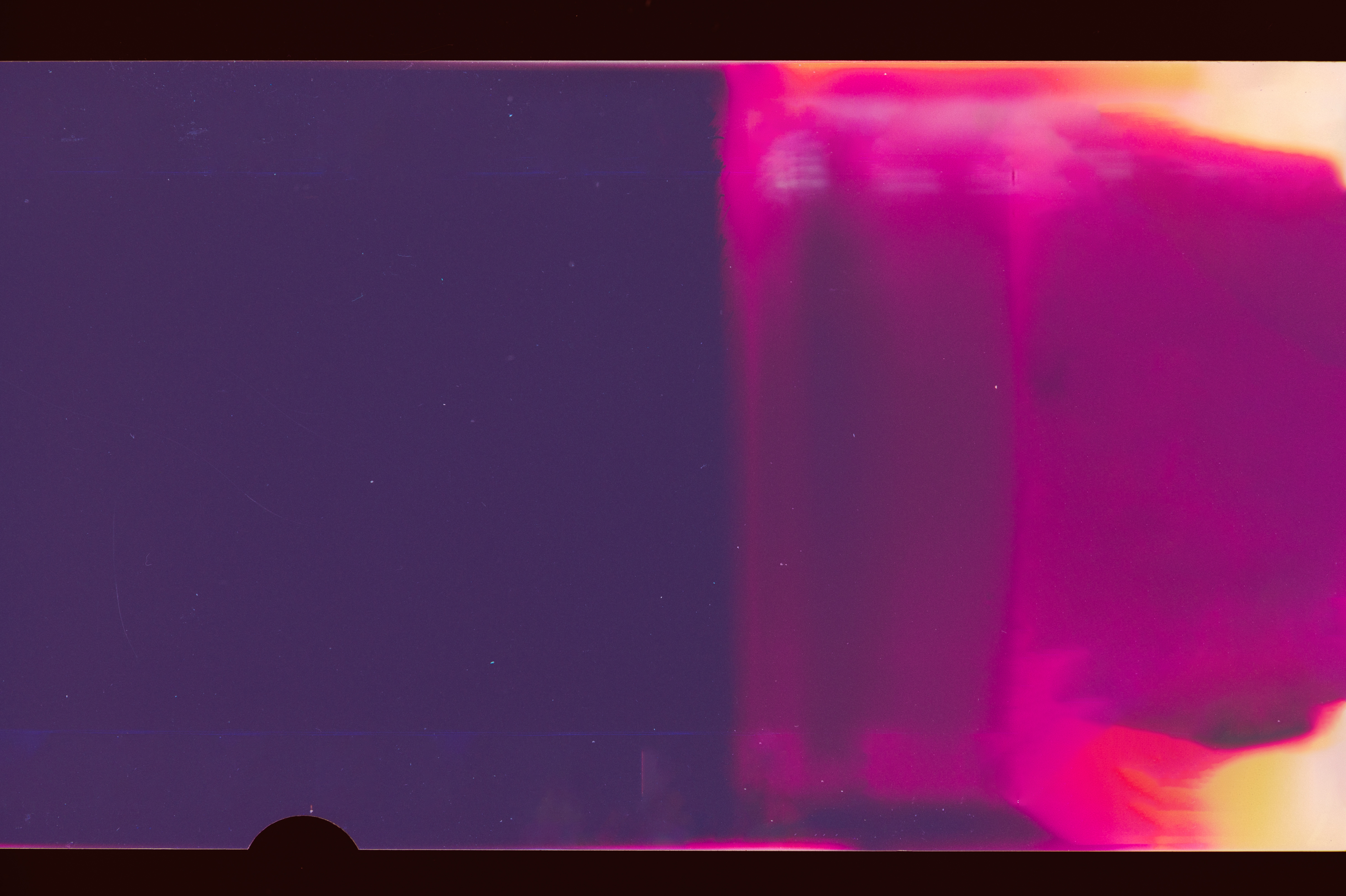 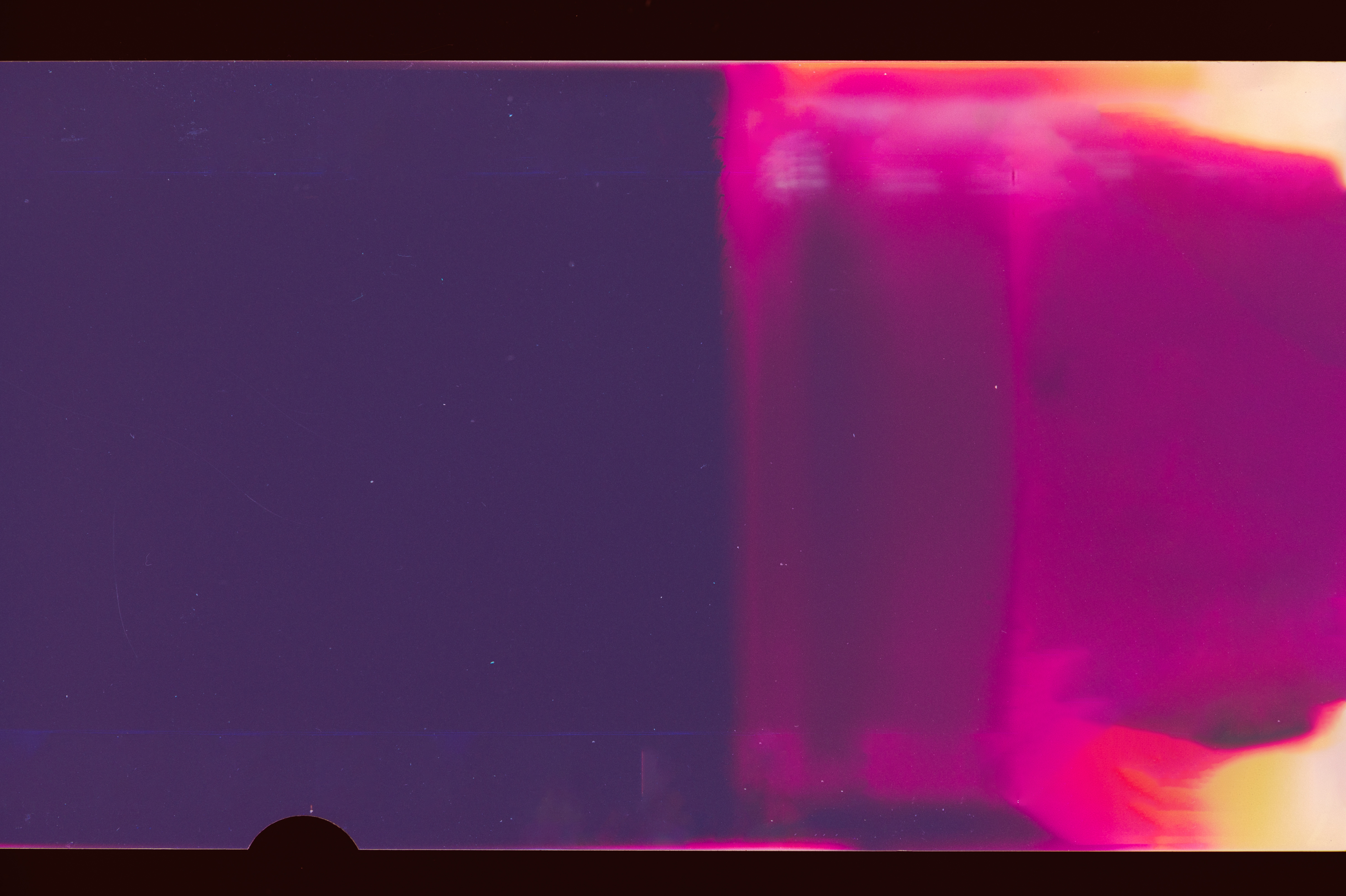 Development Session
Basics of working with and having children on set
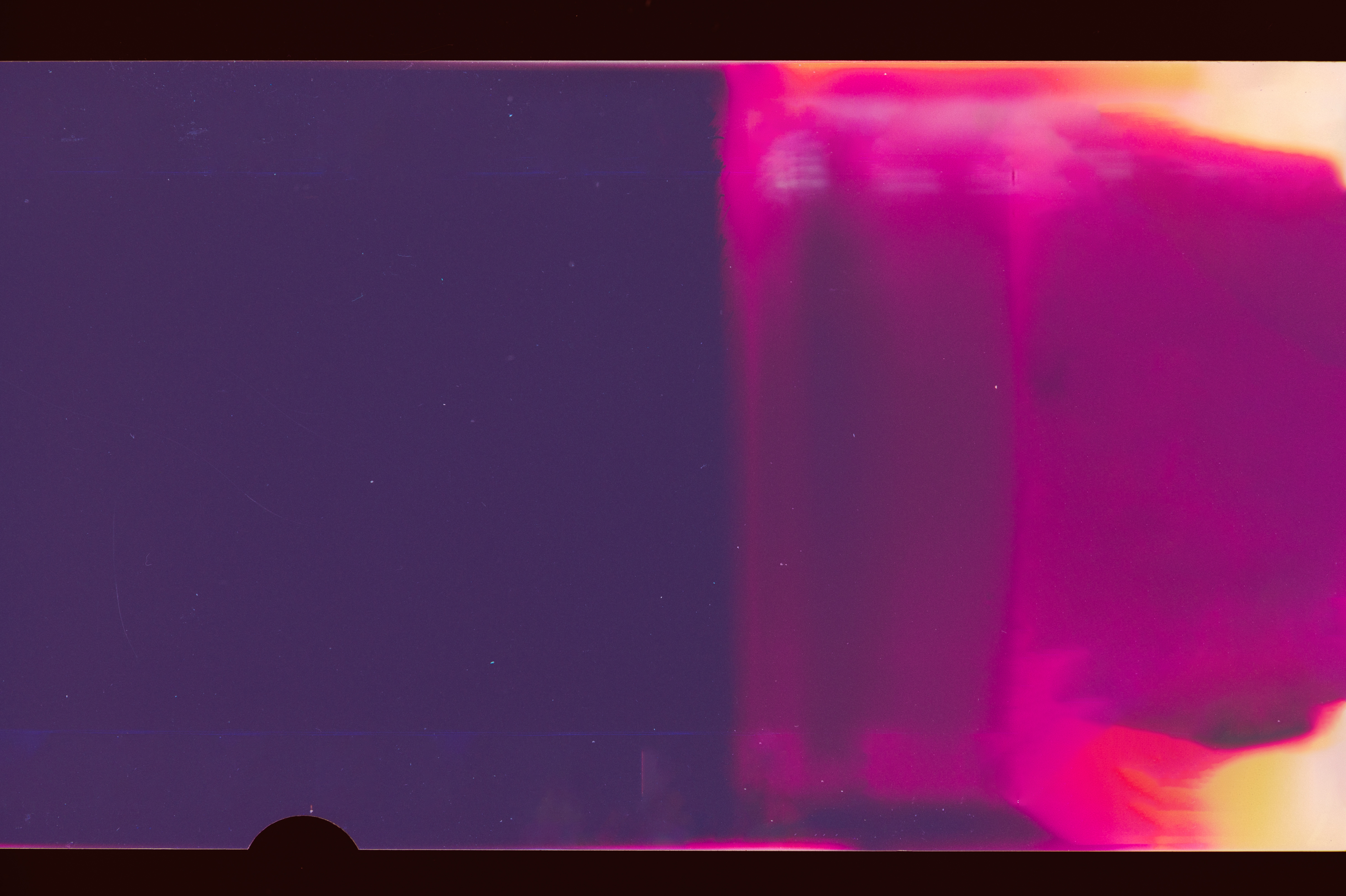 What we will learn today
What is a child performance license
What the different rules of a license means for different age group/ what you need to do as a producer/AD
How to apply for a license
Working with children/chaperones on a professional film set
How to contact and work with casting agencies
Questions and answers
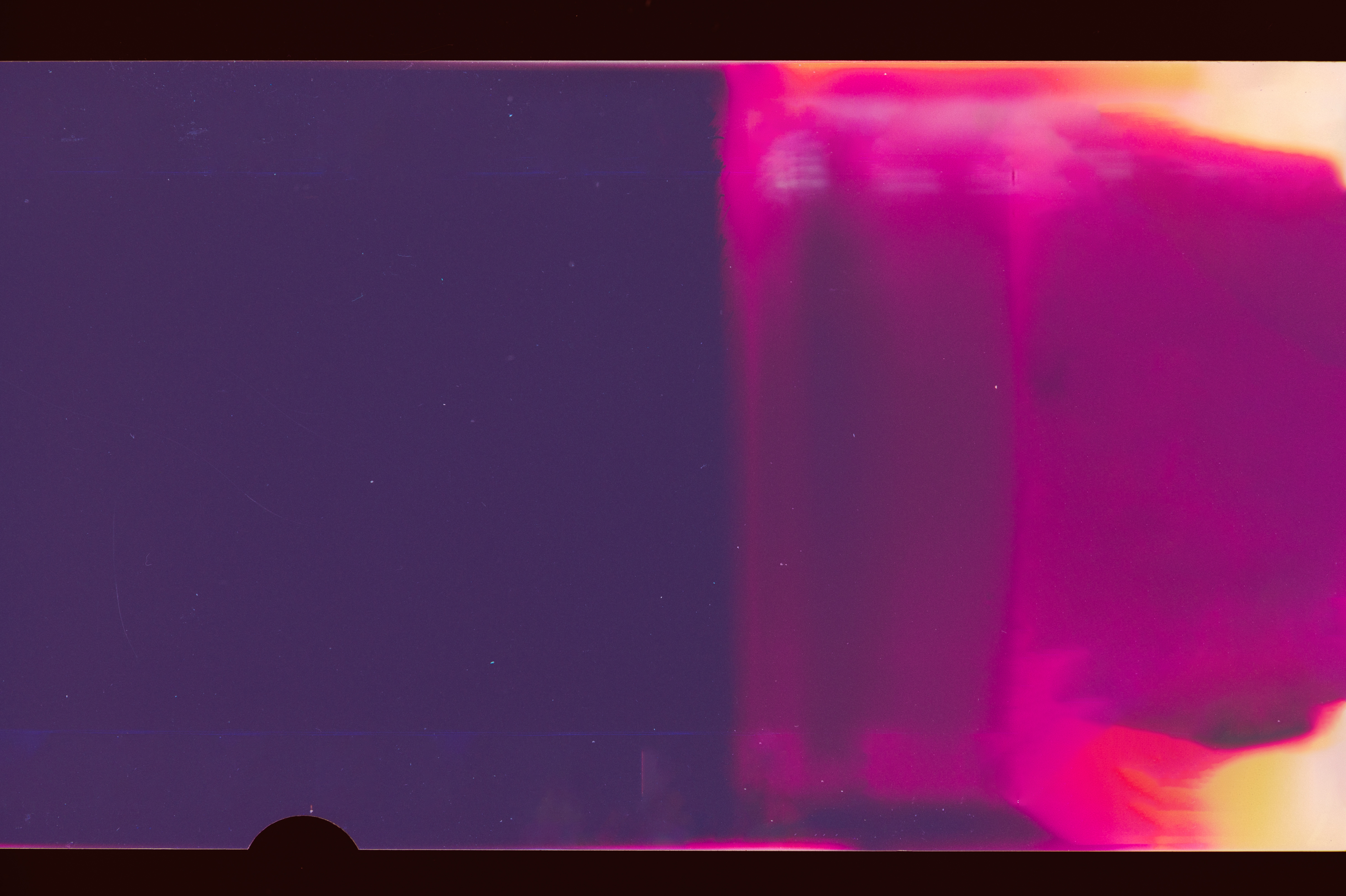 1. What is a child performance license
A child license is a document issued by a council giving permission for a child to safely work on set.
They apply to all performers under the school leaving age
Legislation exists protect welfare of the child, puts the duty on local authority to ensure health and wellbeing (NOT Really!)
A child needs a license when
When they are being paid
It is going to be publicly viewed/broadcast
The child requires time off school to perform
[Speaker Notes: Under school leaving age - so even if 16 but still at school, they need a license
Council Duty – You’re still responsible for the child & take a lot of it on if your name is on the license
SHOW EXAMPLE OF CHILD LICENSE]
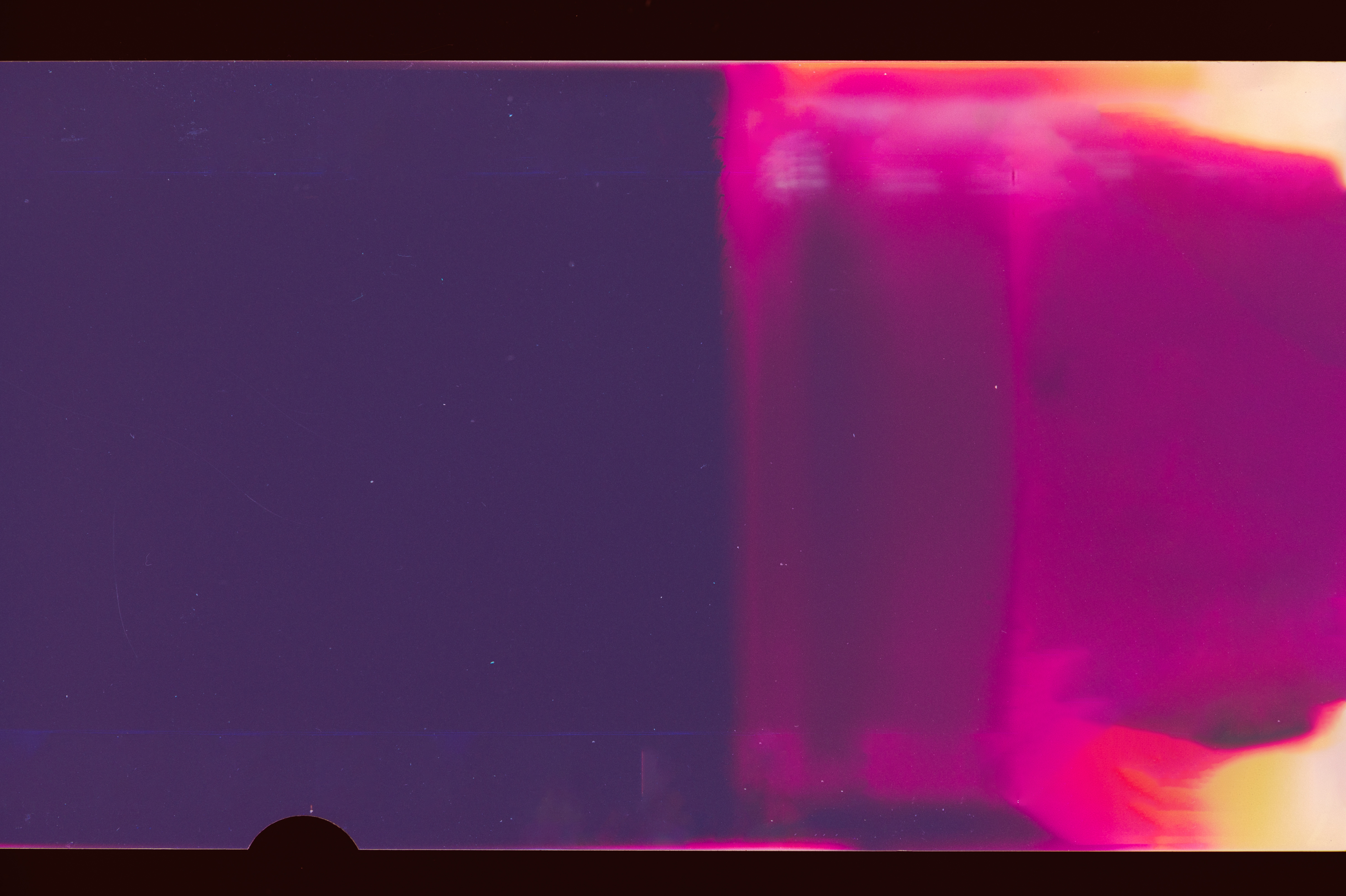 2. What are the different rules for different age groups
[Speaker Notes: Tutoring – Talk a little bit about tutoring, what the education hours mean]
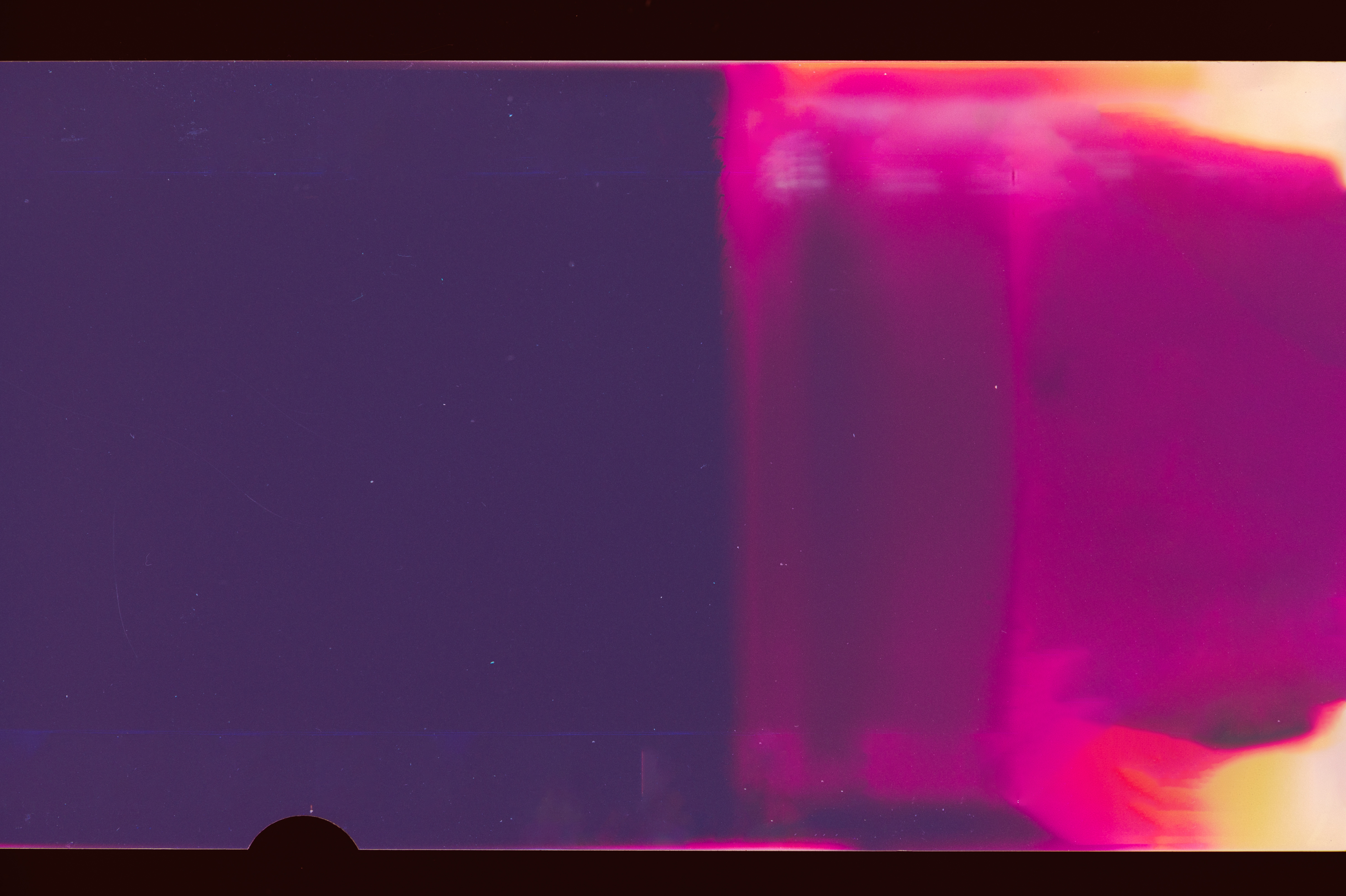 2a. What you need to do as a producer/AD
We’ll touch on this a bit more later but basically you must make sure all precautions have been made so that
All the relevant authorities are aware and have approved of the child working on set.
Everything has been put in place to ensure the safety and safeguarding of children in a pressured working environment.
This includes getting (an up to date!) license, having chaperones, organizing tutoring, private changing/toilet facilities etc.
Doing the prep before a child comes on set is the most important this. If something has been missed it could stop the child performing that day or have legal ramifications for whoever's name is on the license (Probably you!)
[Speaker Notes: DOING THE PREP – You want to be dealing the daily pitfalls of having a child on set (needing breaks, tired/misbehaving kids).
IF YOU HAVE NOT PREPPED PROPERLY THE RULES ARE STRICT.]
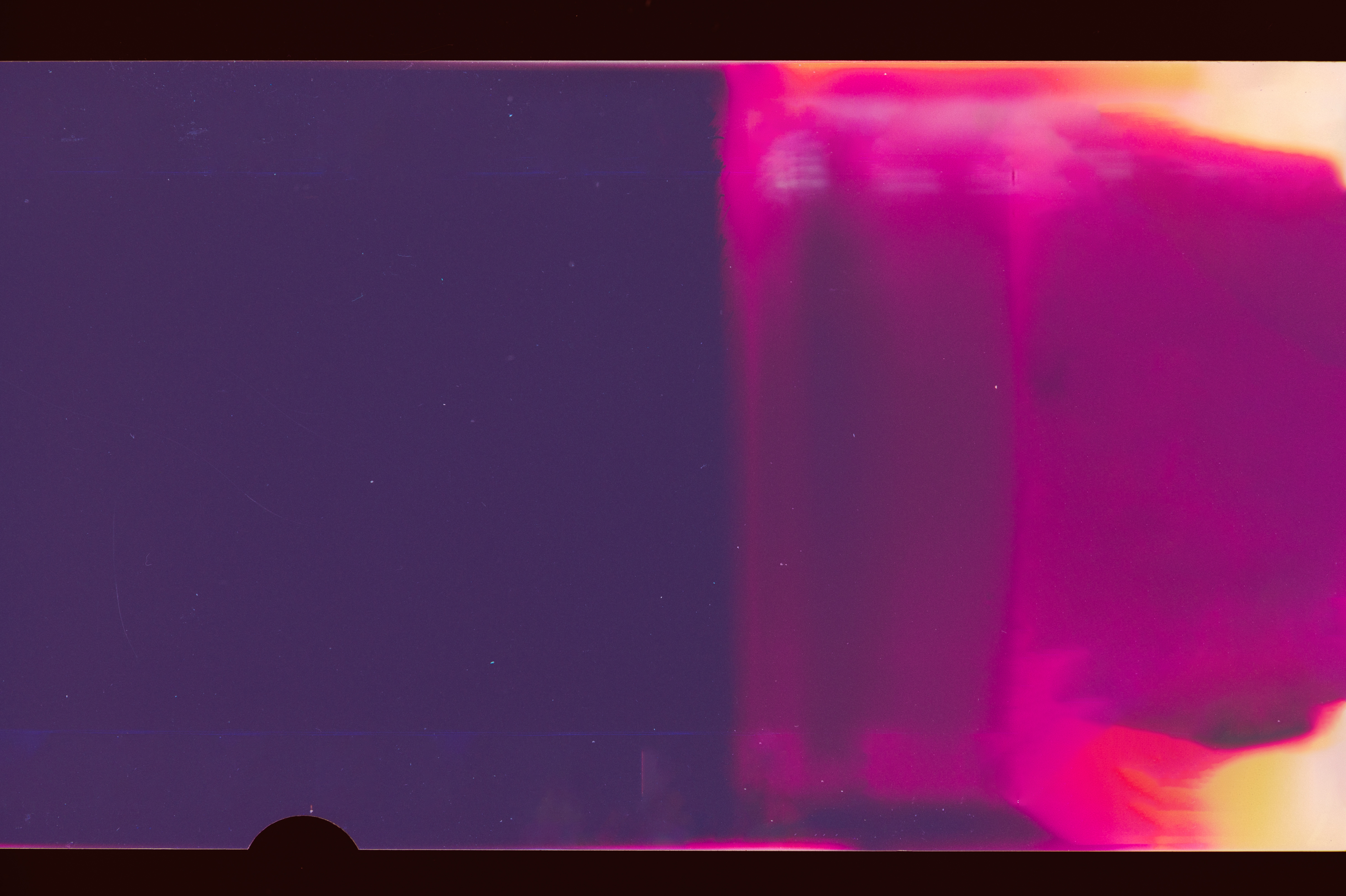 What Would You Do?
There’s a featured Child SA role, and the director has chosen a 1st choice that they love for the part and seem to have their heart on having that child in that role.
The production schedule is changing a lot, and the locations are struggling to find a location that can be flexible that the director likes.
The local council needs a filming location to issue the license for the child and are being steadfast about needing one.
You can see this problem brewing as the filming date (if I doesn’t change again) comes closer.
What are your options?
3. How to apply for a child license
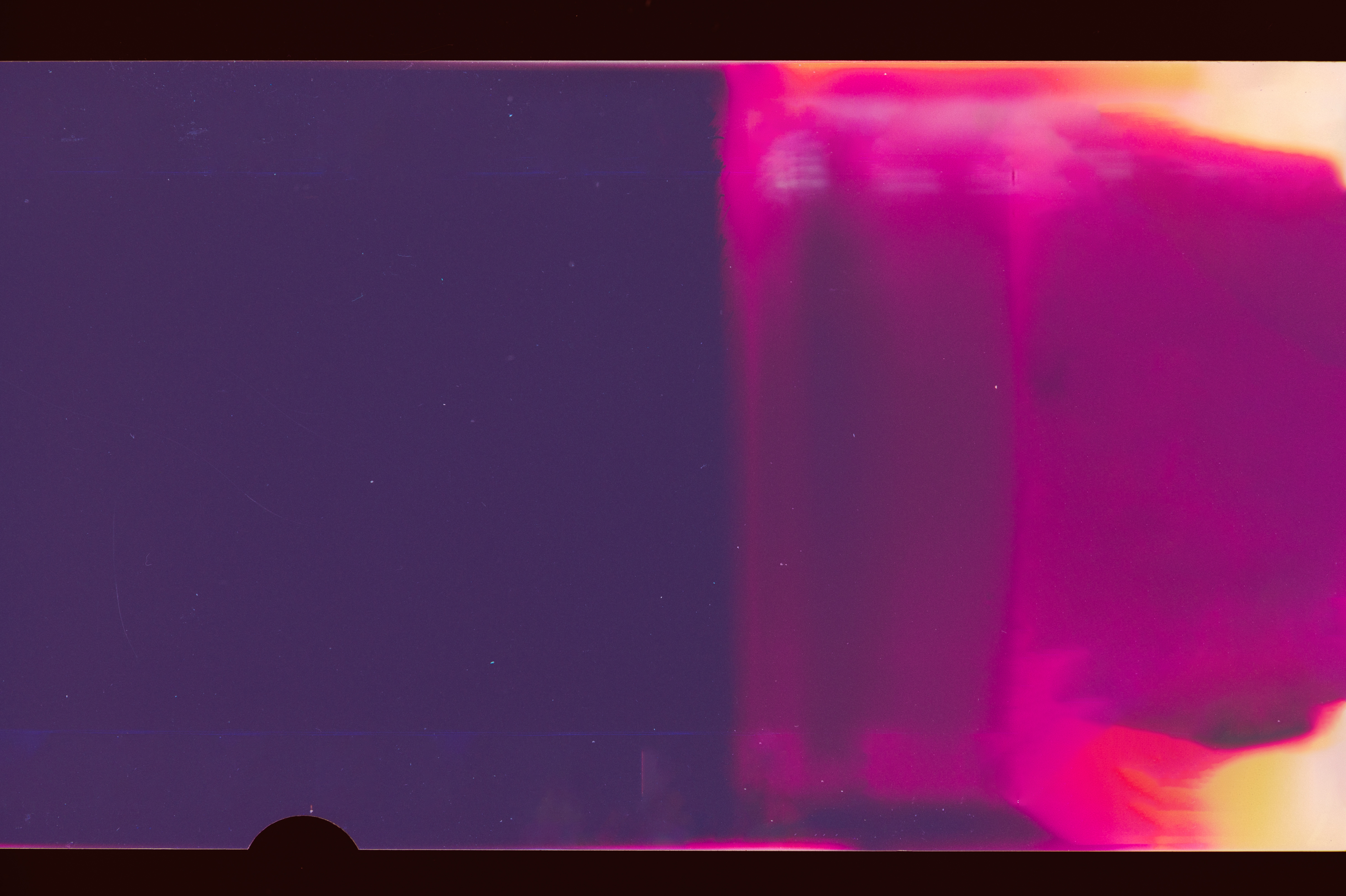 First, quite often a casting agency will help you with the application process.
Here we’ll cover applying for a license directly yourself.

you need to find out from the parent when the child goes to school and which council is responsible for that school.
Once you have this you contact the child employment/welfare of that council give them all the information they ask for about the child and the production. We will look at an application form but the basics are location, nature of performance & safeguarding.

Once you’ve sent the application in theory you wait up to 21 days and receive the license (this is not always the case)
[Speaker Notes: Agencies doing application – They will often do the process for you but they have templates and relationships with councils. They can apply on mass easier than you can. You just need to give them all the right information. cover more on that later
Applying directly yourself – sometimes you will need to book a child directly, they may not be with an agency. They could be street cast, a producers nephew, the 1st ADs daughter
School – remember a lot of the reason you need a license to have permission for them to leave school and work .
SHOW EXAMPLE OF APPLICATION FORM]
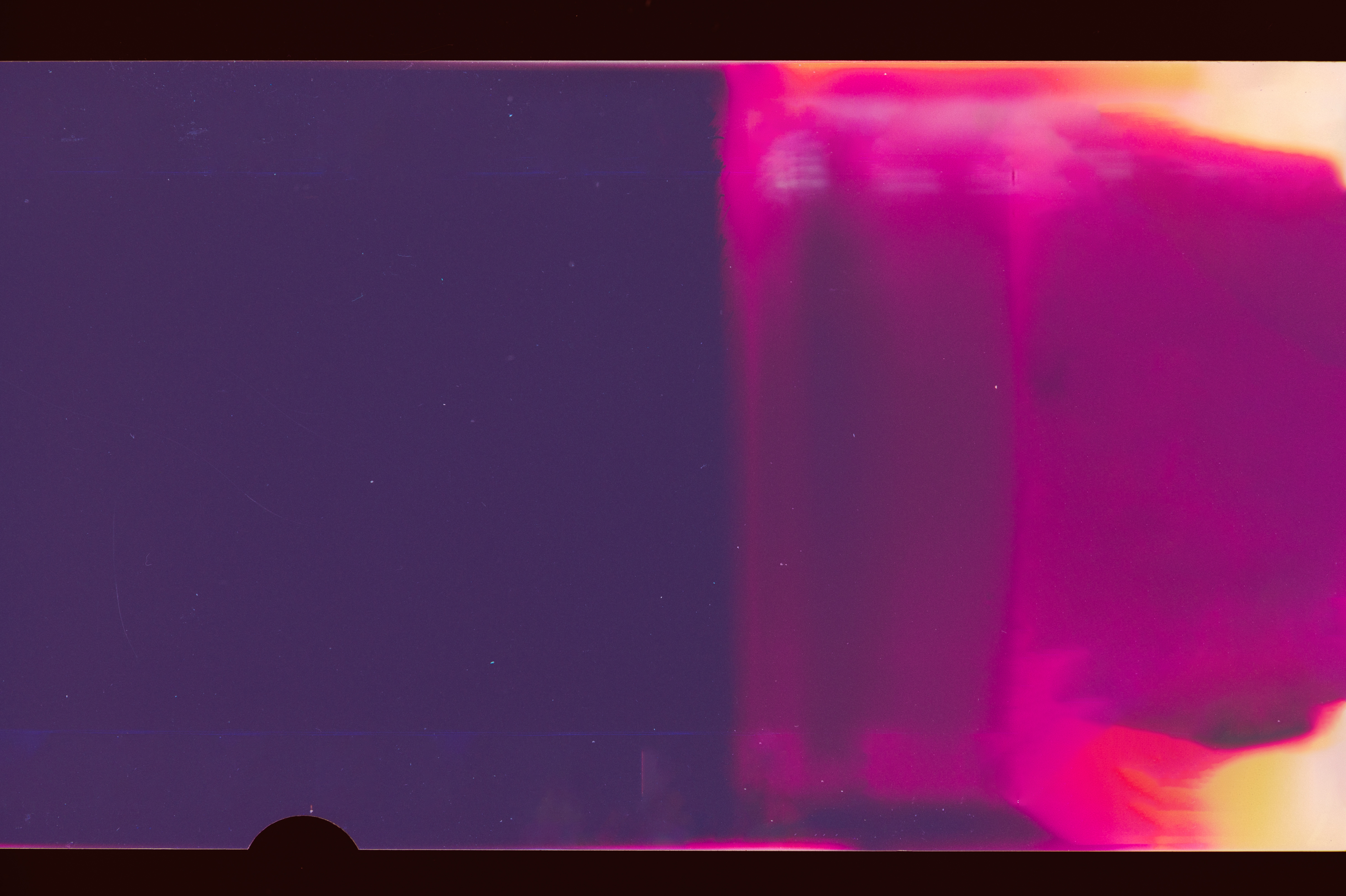 3a. How to apply for a child license
You cannot just send the application and forget about it. Not all councils work equally. You must chase up.
Amendments
A license must be totally up to date and accurate for the child. This means if the location of the children performance has changed. We must get the license amended.
If the days, the child is required on set have changed. We must getthe license amended.
If anything has changed that was mentioned on the application or is mentioned on the license. The license must be amended.
This can become tricky, and you do end up ringing a lot of councils especially if it is last minute. Most but not all are sympathetic to the fact schedules change. 
Treat the councils like another department of the crew, you must communicate are updates and changes to them like you would locations/design etc.
[Speaker Notes: Chasing license – some councils I work with are very very good and they will almost get it back to you immediately. However, I work with Leeds City Council a lot and they are always 2 months behind. I quite often must ring them. Last year I had an issue with them where I had given them a months notice for an amend and nothing came back. I rang them had a very grumpy conversation with the child employment officer and received the amendment 10 minutes later. Sometime if it is very last minute and you have a good repour with council worker they will say on the phone “you have my verbal permission to do yada yada” while I work on it.  Talking about amendments]
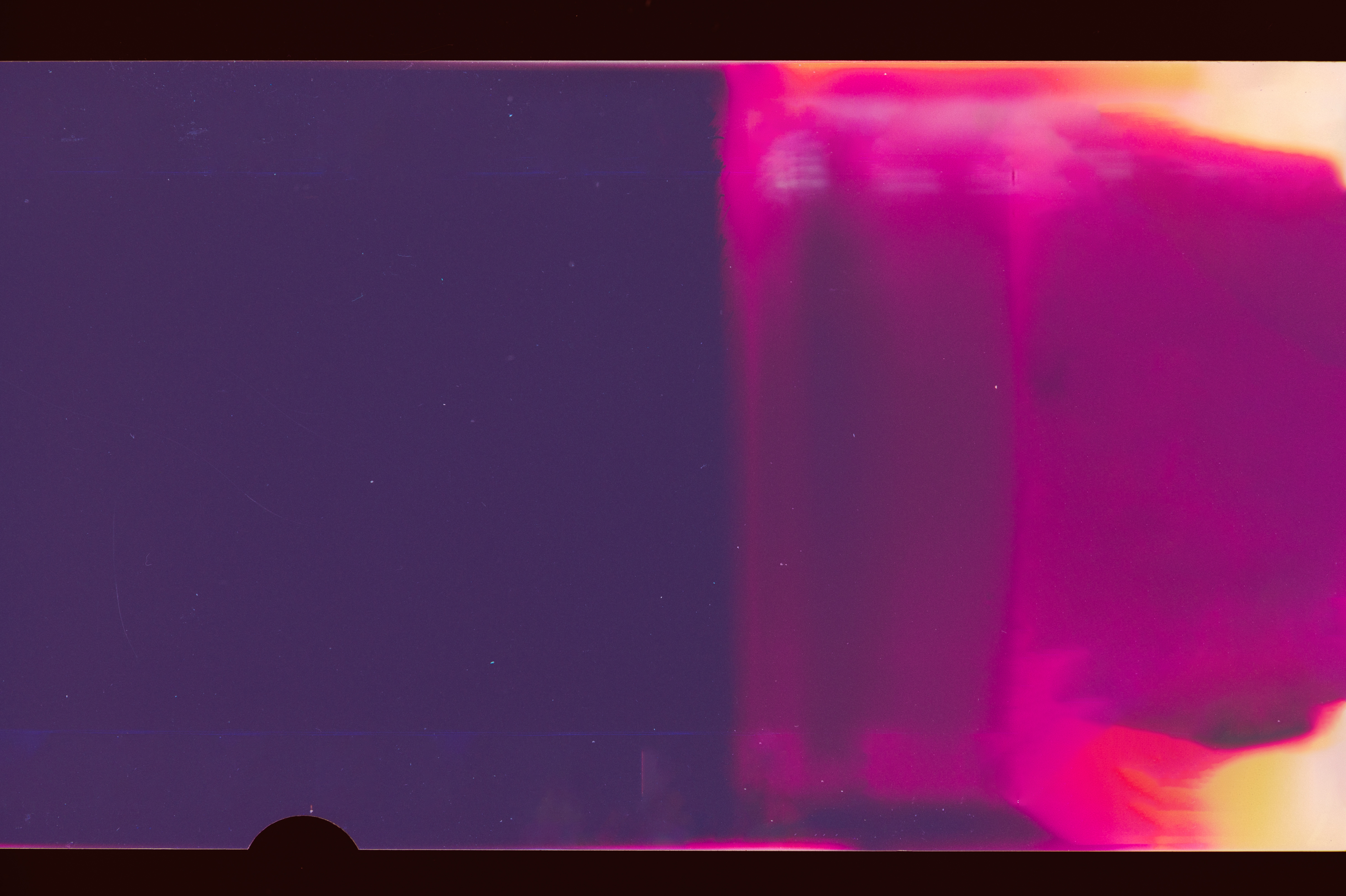 4. Working with children/chaperones on a professional film set.
AS Mentioned before the biggest thing is PREP!!!
You have you license(s) in place but there is still a lot to do before securing a proper environment for a child to work on set.
Talk to locations and make sure there is 
A separate under 16s green room at location
separate under 16s boys and girls changing areas if they will have a costume change.
Separate under 16s boys and girl's toilets
You must also make sure at unit base there are separate under 16s changing areas for them to get ready in. most of the time with will be their own rooms in a two-way or three-way. 
There also needs to be separate under 16s toilets and dining areas. You may need to speak to production/facilities if there is currently space so they can get in more honyewagons or dining buses
4a. Working with children/chaperones on a professional film set.
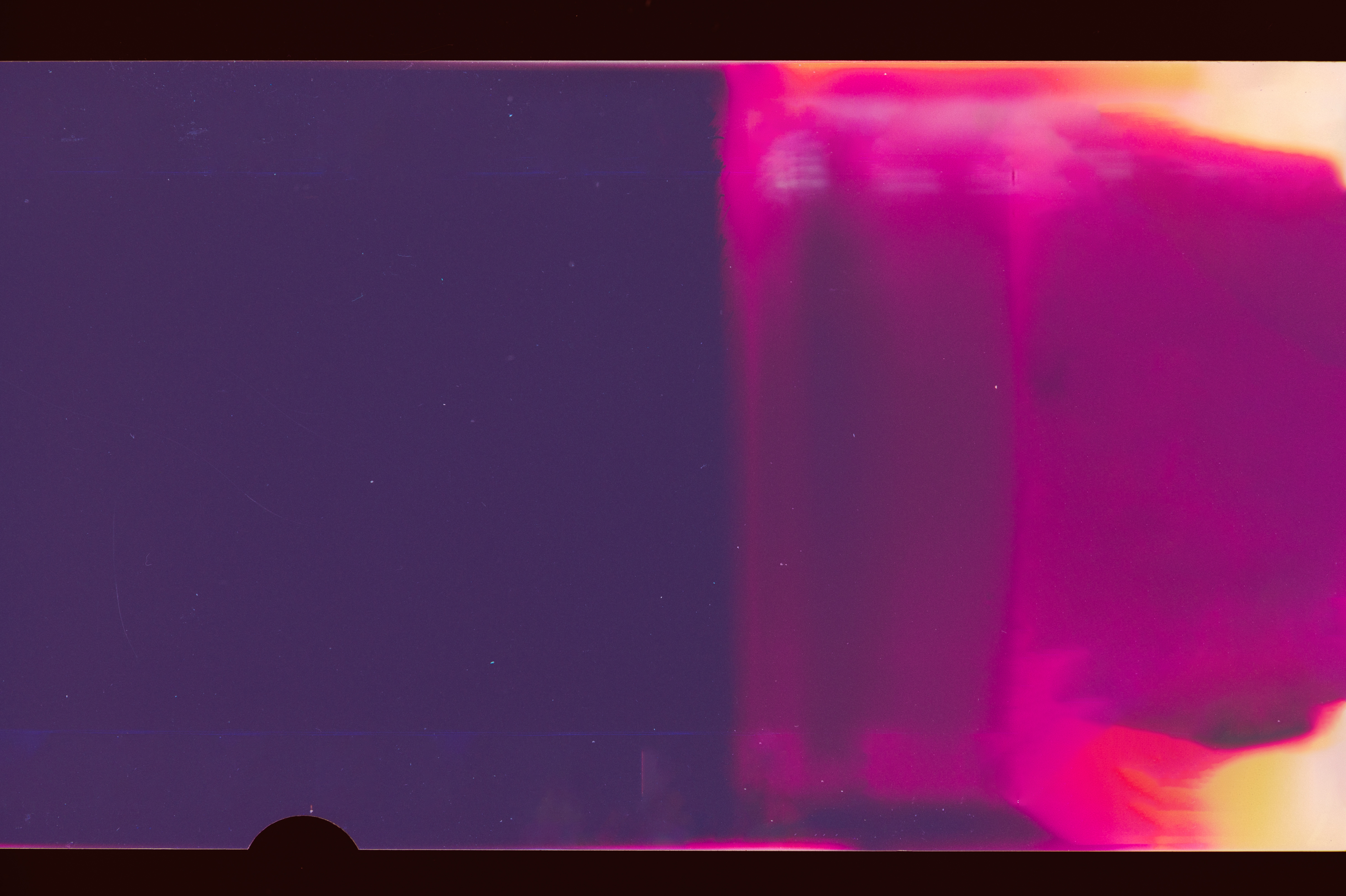 When a chaperone arrives at unit base, they will often ask if these things are in places and will ask to see a copy of the child licenses. Sometimes its easiest to have printed copies.
Chaperones are your secret weapon and you want to treat them like your best friends.
The child(ren) that the chaperone has to be in their eyeline at all times even during a take, if you cannot hide them somewhere on set many are happy to watch from the monitor and see them through camera. 
Chaperones will be responsible for a child's time on set, their breaks. 
Quite often you will need to make sure there are separate snacks for the children. You definitely need to let caterers know when children will be on set so they can appropriate options for them. (chicken nuggets, pizza)
[Speaker Notes: Chaperone Weapon/Friend – They have a bit of a reputation for being jobsworths, being very strict with the rules but it is literally their jobs and they are covering your backs, as well as protecting the children of course. A good chaperone is an absolute lifeline they will tell you everything that could or is going wrong and will give you loads of heads up if they need a break, if there’s an issue. You want to lean to the chaperones and take in everything you can from them to stop something from going wrong. 
On the flip side, if you have a lot of kids on a show, say you’re on a kids show/film, and you have chaperones that are in everyday or a Head Chaperone, you want to be on their good side and you want to make sure they are happy with your work and like you. As much as they can be difficult if things aren’t going right, if things are generally being handled well and your have a good repoir with them they will sometimes “bend” the rules to help the production out or even help you out.

SHOW EXAMPLE OF CHAPERONE TIME SHEET]
5. How to contact and work with casting agencies
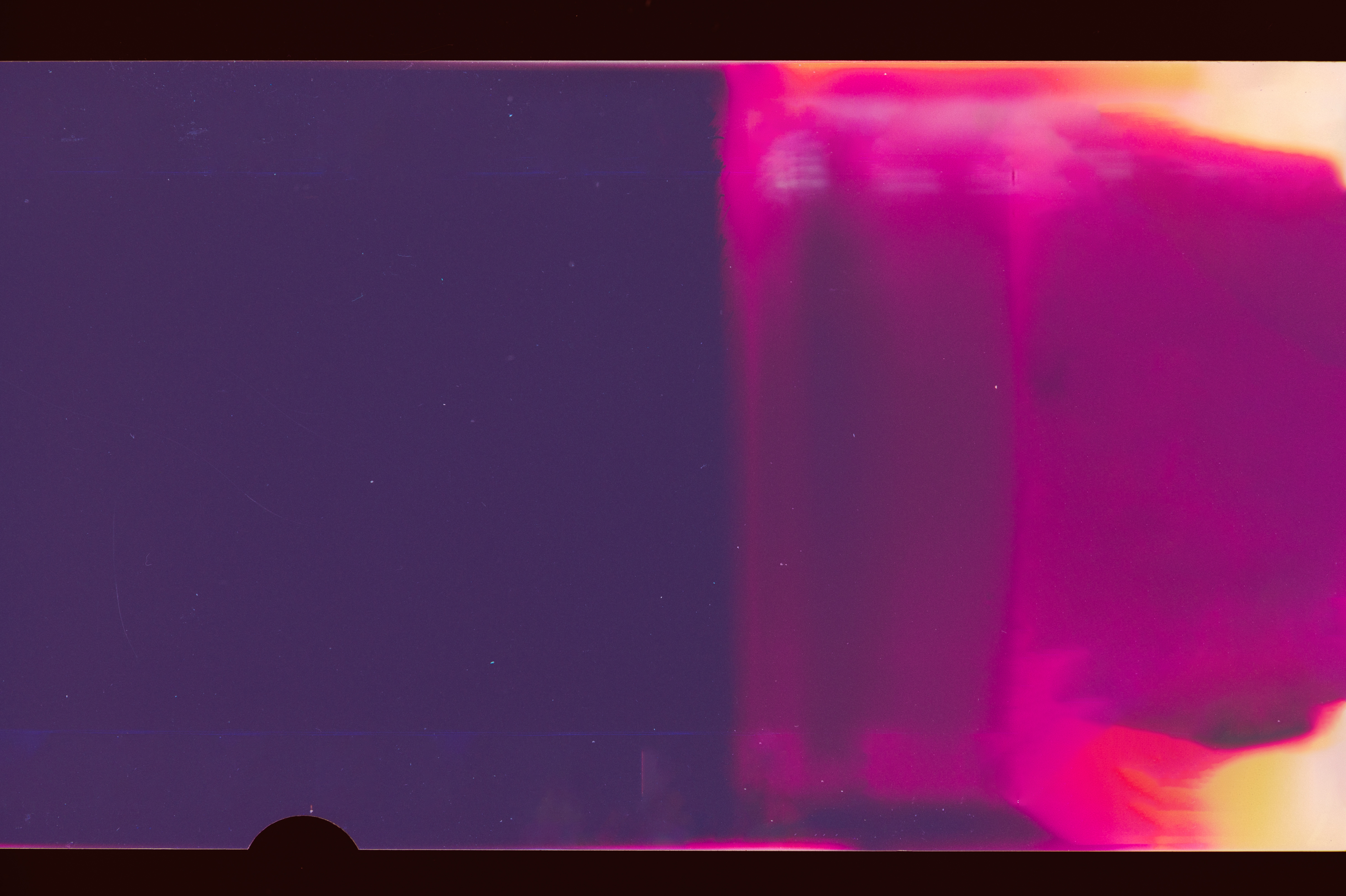 In general as an AD you will be pretty far removed from the casting and protection of cast children. That should be handled by production. If they ask you to be hands on, that is a big red flag.
You will, especially as 2nd AD/crowd 2nd AD be very hands on with child SAs. (supporting artistes).
Choosing an agency which specializes in or has a separate child divisions is going to make life so much easier. 
During prep you will find the agency that seems to fit best for you and you can just email/call them to start a conversation.
Hopefully you’ll be at a point where you know what requirements you need and have a rough schedule. You can send this information over to the agency. As well as a brief for each part.
At this point you should be given an agent who will be your point on contact.
[Speaker Notes: General SA talk]
5a. How to contact and work with a casting agency
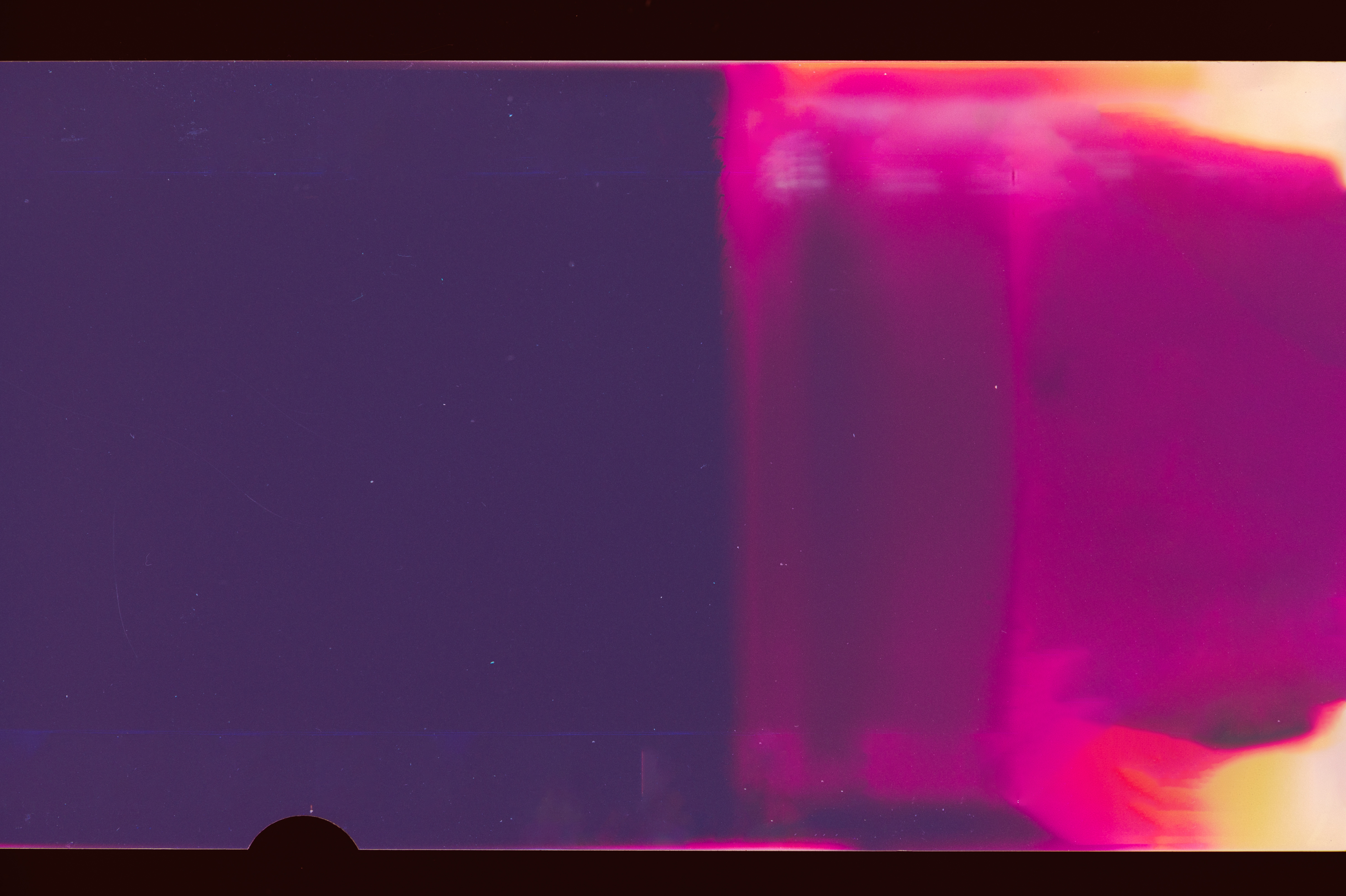 The agent will them send you look books of everyone they have available for the ages and brief you have sent over. 
You should then speak to the director who them the look books and get their choices for the parts. You need back ups! 
Once you chosen the SAs you want you can let the agent know and as spoken about previously you can start the application process.
Again agencies that specialize in children will help you a lot with the licensing process and especially if you have big days they will do a lot of the heavy lifting. 
You also need to make sure they agencies keep you updated on any changes so keep in constant communication. If lots of children say they can’t do a day you need to know immediately so you can get it sorted. Start licensing different child or amending other children's licenses
[Speaker Notes: Director Choices – you need a backups because all sorts of things can go wrong. Dates might changed and the child may no longer ben available. Something might go wrong with the license. The child may get sick etc. unlike with adult where you can find a last minute replacement. Every child needs to be licensed. If you have an SA child in a featured role make sure you have 2 or 3 child licensed for that date so you will have another child to fill in that role. If you say have a scene set in a classroom or park and need like 20 child SAs, you’re best to make sure you have more than that licensed for them scenes, have 25/30. You can always amend their licenses and use them on other days.]
Other Helpful Things to Know
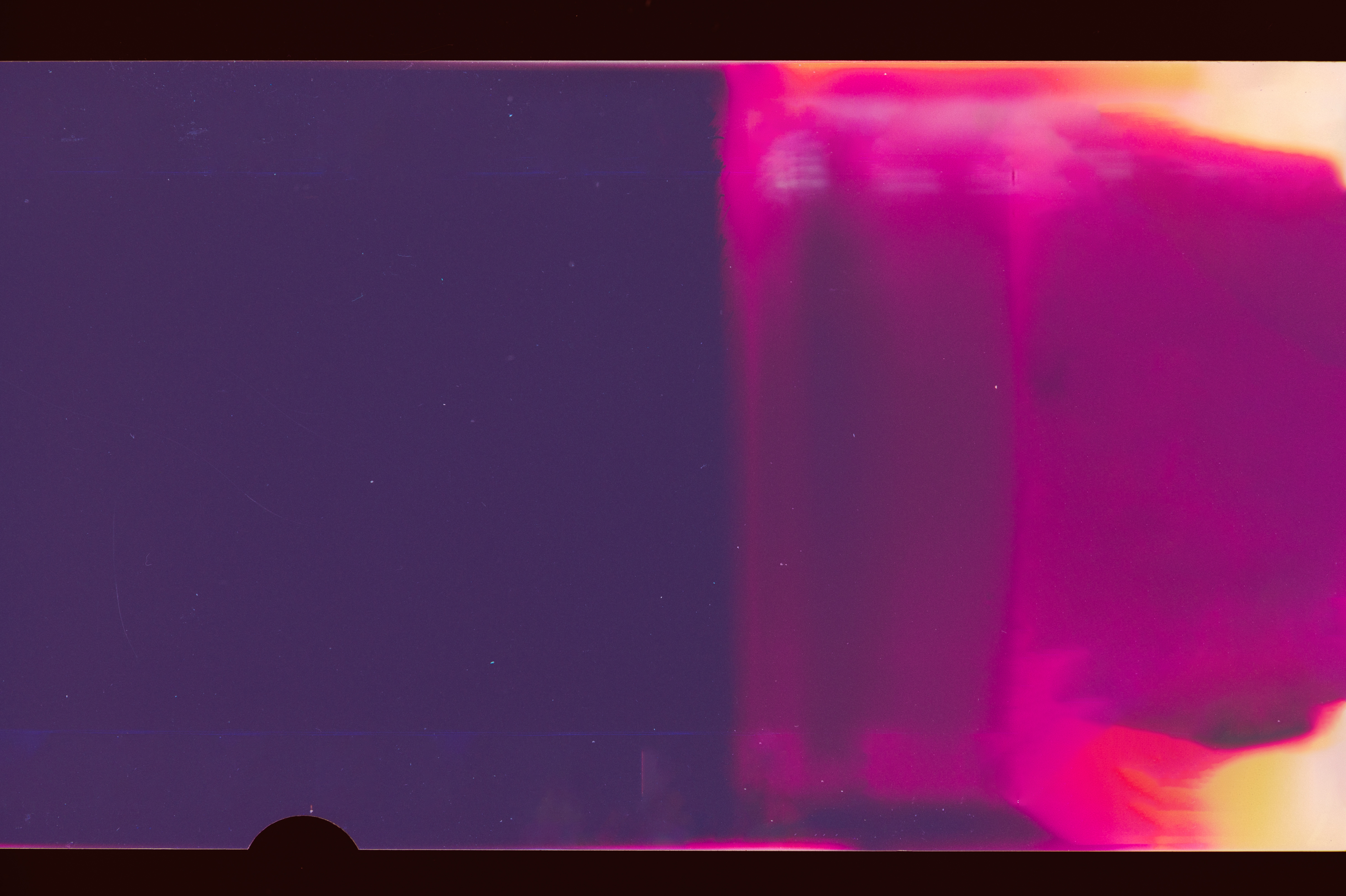 When casting newborns, many agencies will be able to find pregnant women. Once they know the ethnicity of the child you need and the date of the shoot. They will find pregnant women of that ethnicity with a due date around when you are filming. You are more casting the mother than the child. HAVE backups, they don’t all arrive on time.

What is a BOPA?! This is a license that is granted to an organization rather than a specific child you lift administrative burden. You’re filming at a school and part of the deal is you get students from the school to star in the film. You can organize a BOPA with the school and they will cover all children from the school on one license rather than licensing dozens of children individually.
Other Helpful Things to Know
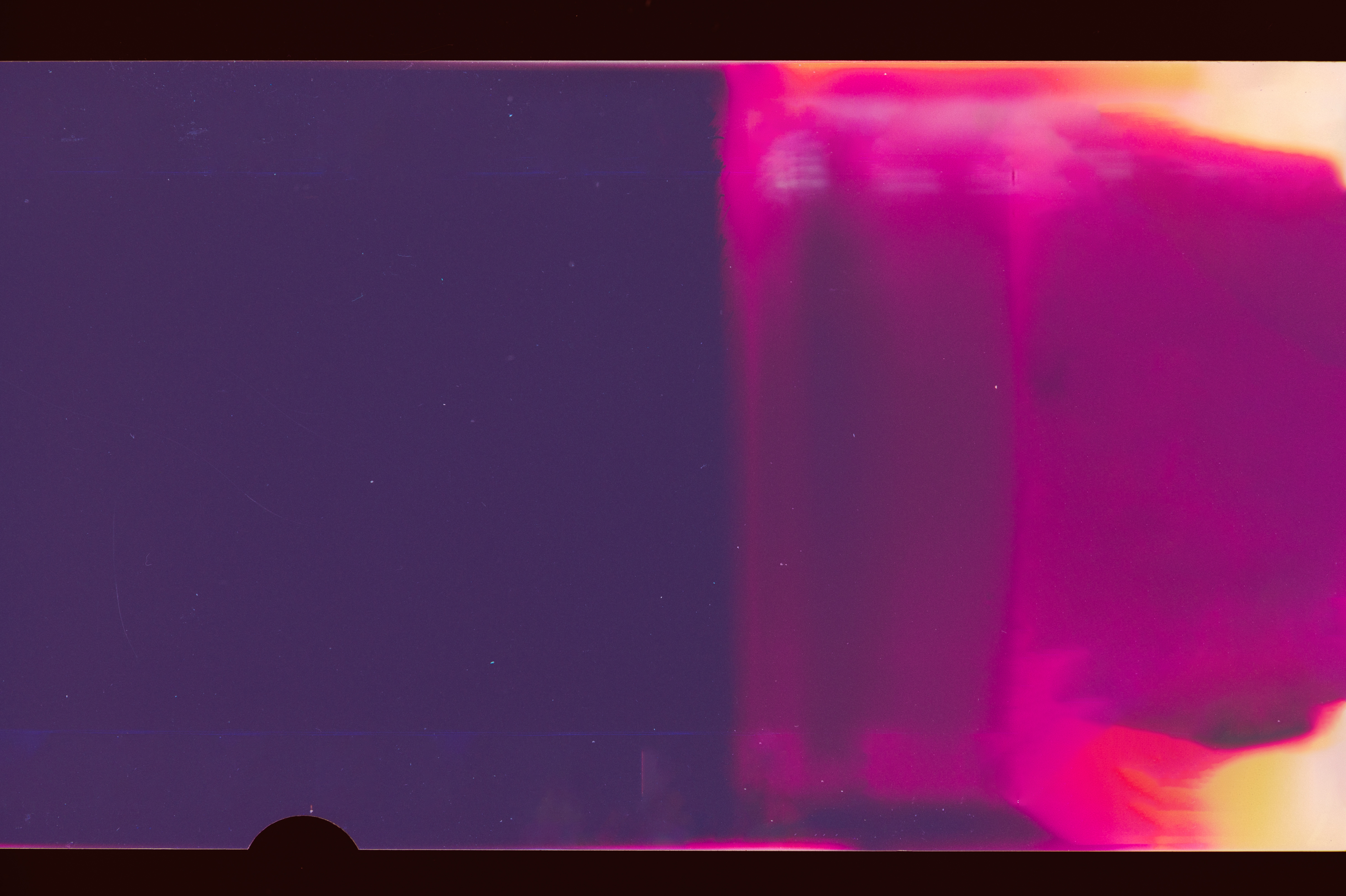 Kids per chaperone ratios change vary between productions and how featured they are

On certain productions, especially BBC productions, they often have “Duty of care” for people between leaving school age and 18. This is where you do not need a license for them, but they still need to always be in eyesight of a chaperone.
What Would You Do?
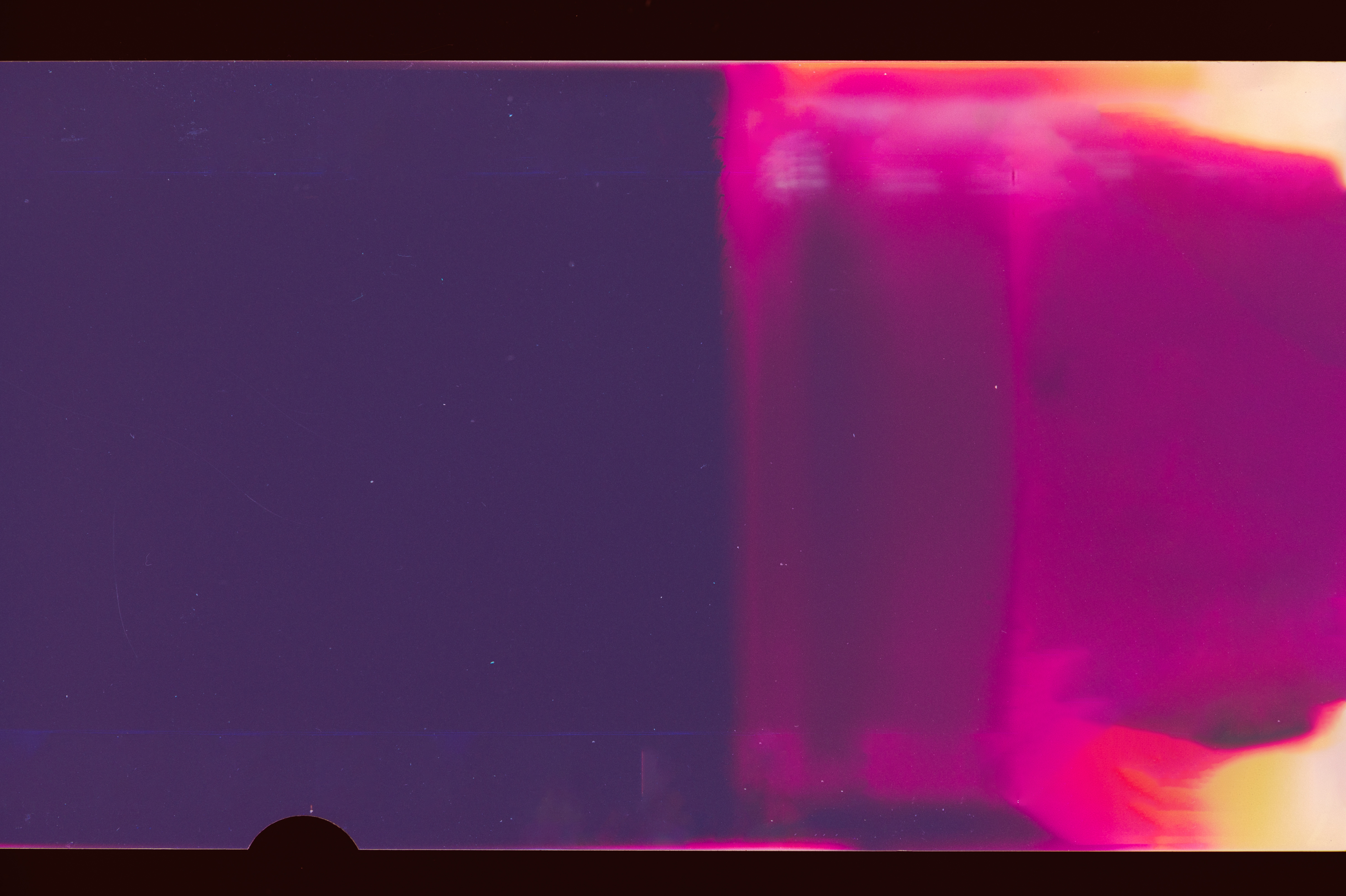 You had a long busy day with children on set. There Has been a lot of technical issues which has squeezed the last scene of the day your Child is in.
The 1st AD is saying they need to complete this scene today as there is no other option to pickup the scene anywhere else in the schedule. 
You’ve got a couple setups left but the child will run out of hours in the next 15 minutes, and you need to start getting them back to base and derigged. 
What is your course of action? What options do you have and what order would you communicate between the 1st AD, chaperones and production?
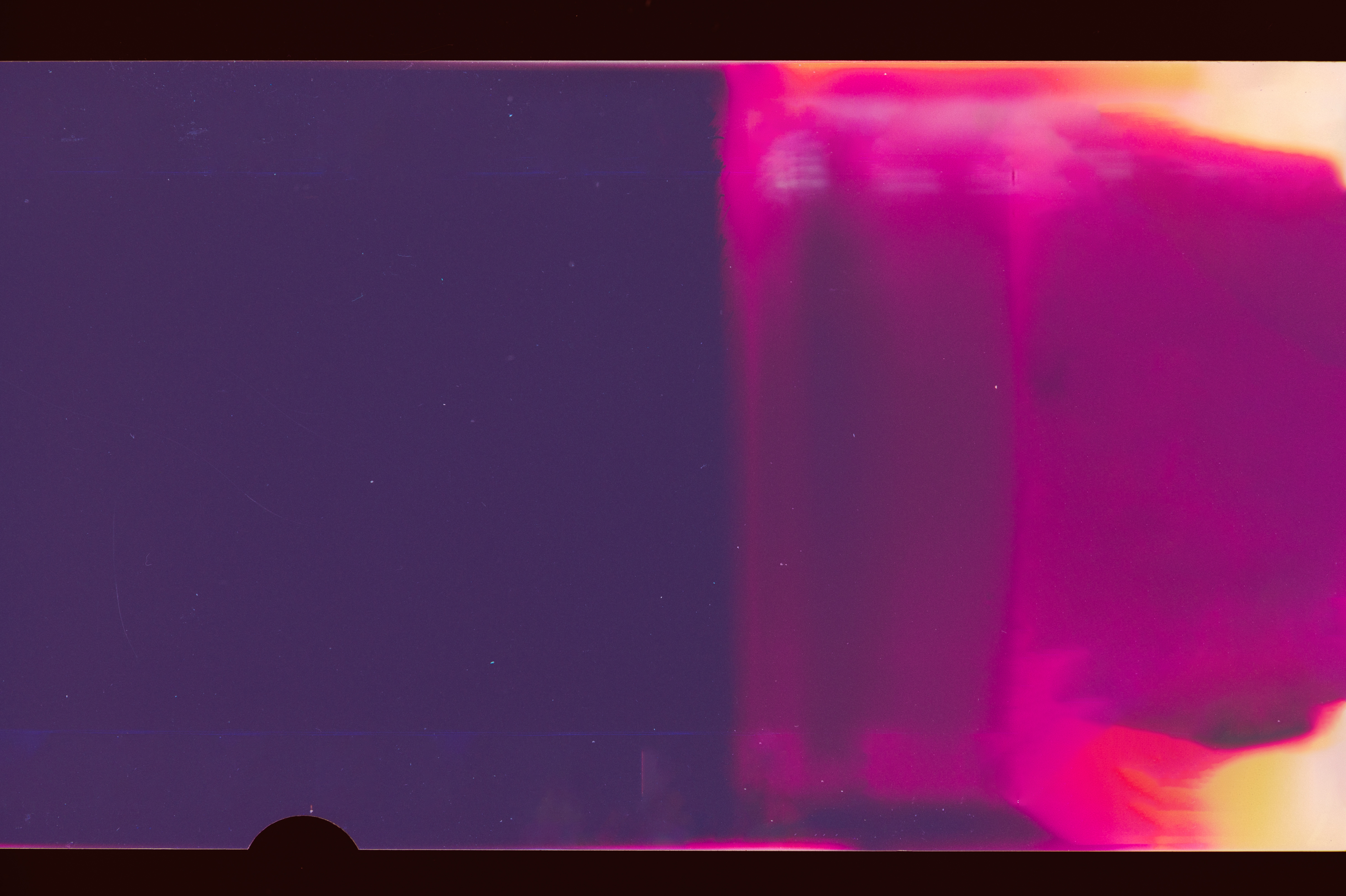 6. Questions and answers